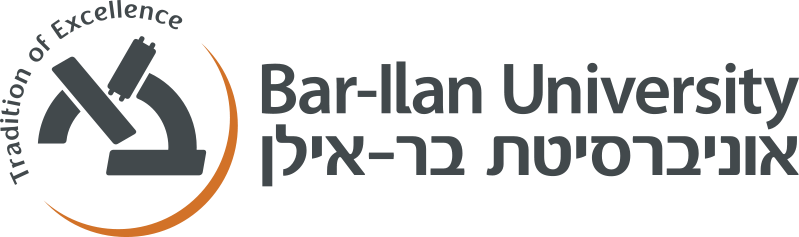 Advanced Network Labs&Remote Network Agent
Asaf Avisar
Evyatar  Shalev
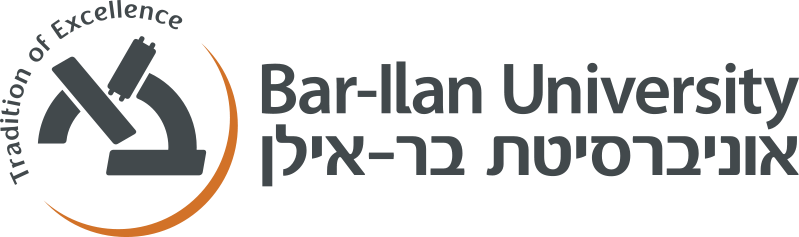 Objective #1
Conducting labs with “ Mastering Networks “ manual, and adapt it to our network equipment.
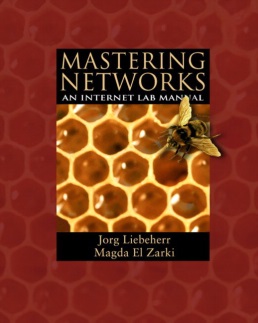 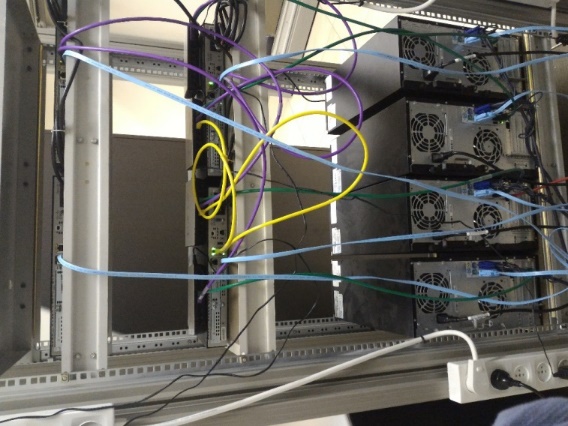 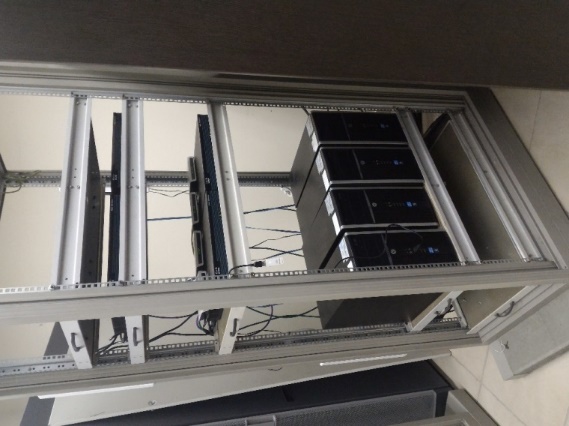 [Speaker Notes: Local network security today relay on a Firewall connected at the entrance of a network which inspect every packet pass through it.
Security in networks based on the assumption that once a computer is inside my personal network (“physically connected”)  it is less dangerous to it.
Therefore, most of private networks today are vulnerable from “inside”.
We will use this vulnerability, by opening a “back door” to a network which will act like a host in the network while actually pass back and forward packets from another network.
By doing so, We have straight access through an unauthorized gate to any computer in a private network.]
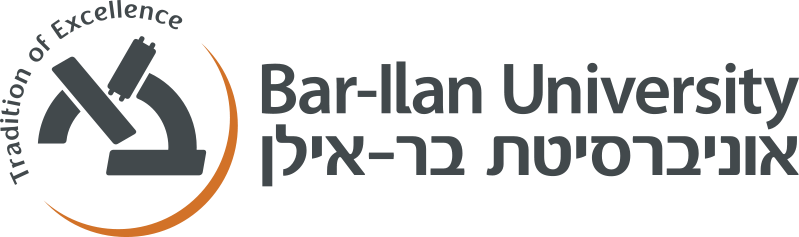 Implementation- Labs
The labs manual consists of 10 labs that deal with main network topics.
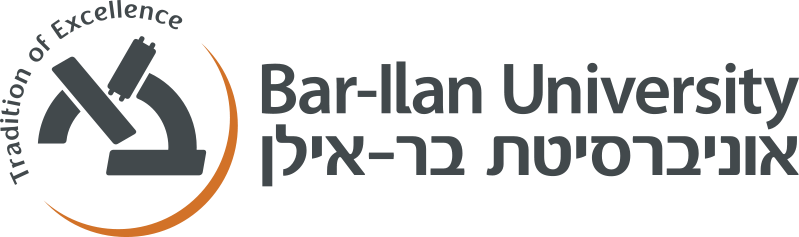 Implementation- Labs
The manual was written in 2005, therefore, it is optimized to the software and hardware that were popular then.
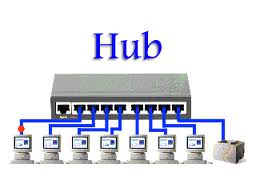 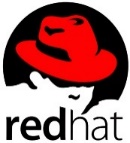 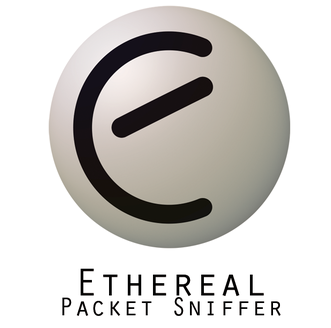 In order to run it on a modern setup, a lot of adaptations had to be made, especially with Linux commands, networking tools and more.
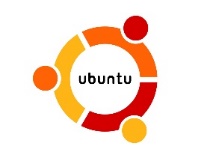 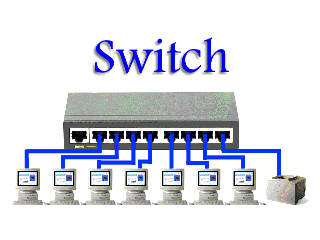 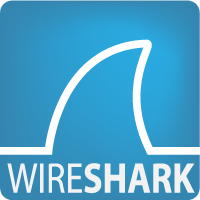 All the adaptations are documented in a dedicated guide.
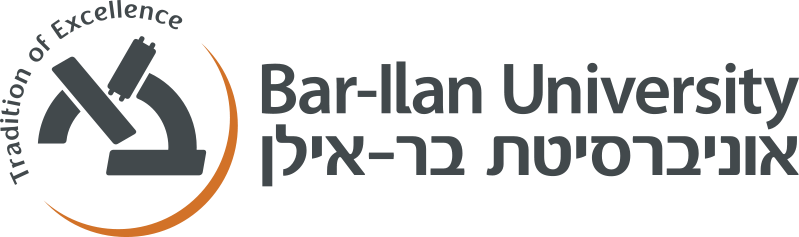 Objective #2
Remote Network Agent – sophisticated “ back door ” to a network.
      Basic assumptions :
Local network security today relies on a Firewall.
Most private networks today are vulnerable from the “inside”.
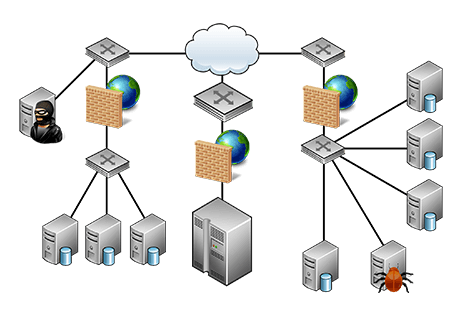 [Speaker Notes: Local network security today relay on a Firewall connected at the entrance of a network which inspect every packet pass through it.
Security in networks based on the assumption that once a computer is inside my personal network (“physically connected”)  it is less dangerous to it.
Therefore, most of private networks today are vulnerable from “inside”.
We will use this vulnerability, by opening a “back door” to a network which will act like a host in the network while actually pass back and forward packets from another network.
By doing so, We have straight access through an unauthorized gate to any computer in a private network.]
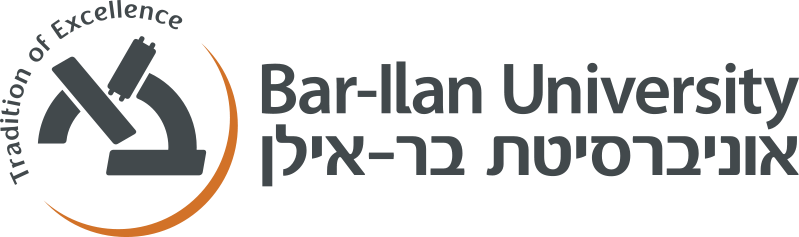 Remote Network Agent
Intervening NAT normal operation in order to impersonate a host in a secured network from distant location.
Implementation involves multiple protocols : 
    NAT- Network Address Translation.                                   
    Port forwarding.
    VPN- Virtual Private Network.
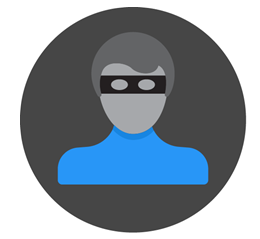 [Speaker Notes: NAT – Network Address Translation which changes IP & ports for expending availability of IP addresses.
Port forwarding – Protocol in use in routing for moving packet to a pc according to the port assign to it.
VPN -  Virtual private network which connect a pc to a private network even if its not locally there.]
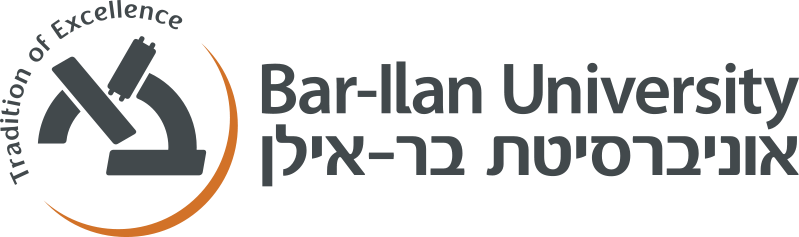 Remote Network Agent
Modifying external packet’s headers to act as internal ones.
The logic of changing the header runs on a malicious host and managed with Data Base.
An operator controls the Data Base with a friendly web/Python based GUI.
Application
Application
Presentation
Presentation
Session
Session
Transport
Transport
Network
Network
Malicious header
Data link
Data link
Physical
Physical
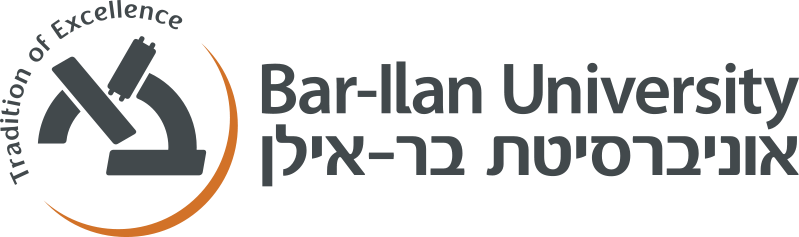 Demonstration
Basic attack
Operator
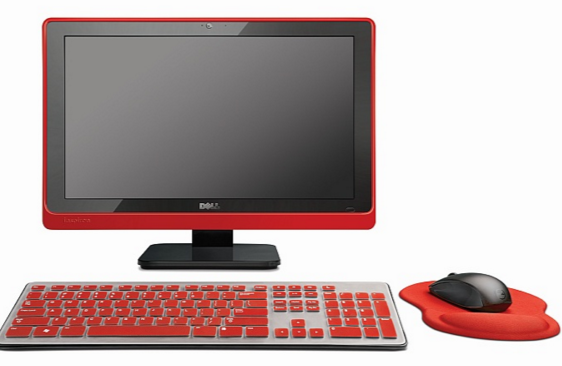 DstIP: Agent p: 10000
SourcIP: Operator
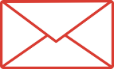 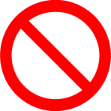 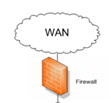 Blocked by Firewall
Firewall
Local network
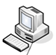 victim1
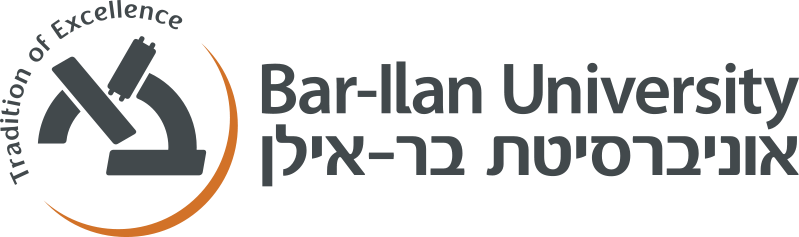 Demonstration
Remote Network Agent
attack
Operator
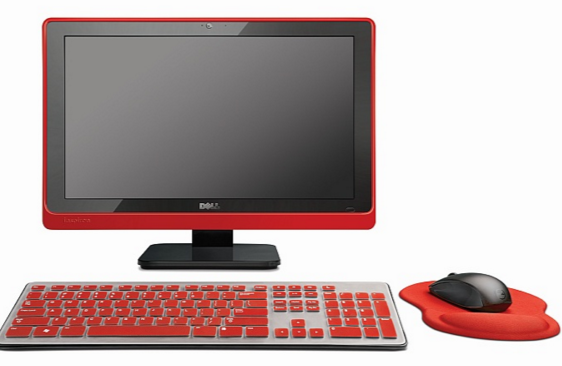 DstIP: Agent p: 10000
SourcIP: Operator
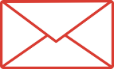 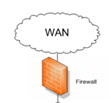 Firewall
Agent
Local network
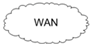 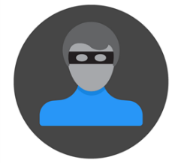 Eth0
Cell0
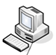 victim1
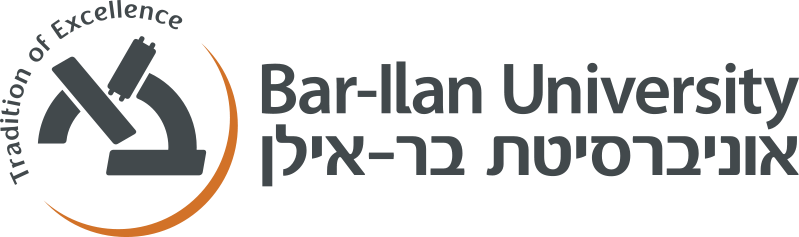 Demonstration
Remote Network Agent
attack
Operator
Agent DB
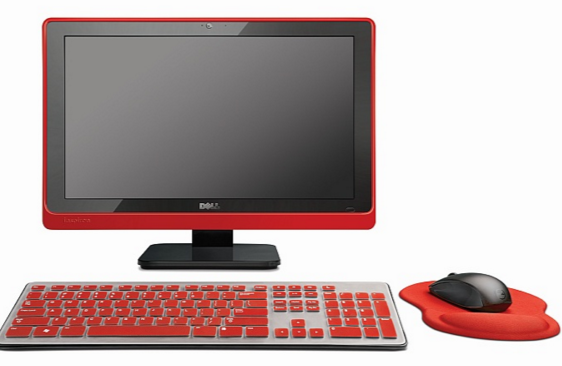 Dst: VICTIM1 P: 80
Source: Agent
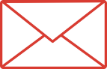 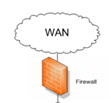 DstIP: Agent p: 10000
SourcIP: Operator
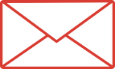 Firewall
Agent
Local network
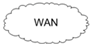 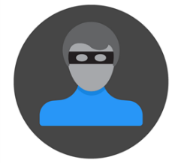 Eth0
Cell0
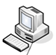 victim1
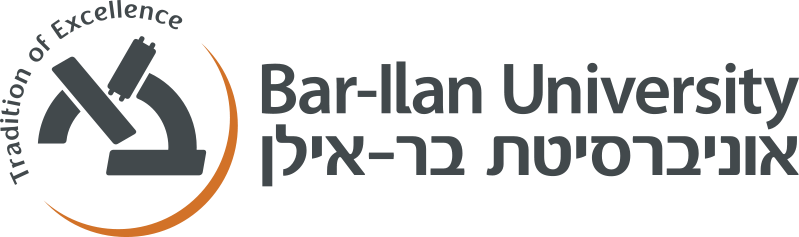 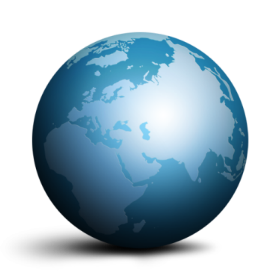 Dst: 212.7.4.4:10000
Source: 213.6.4.3: 4231
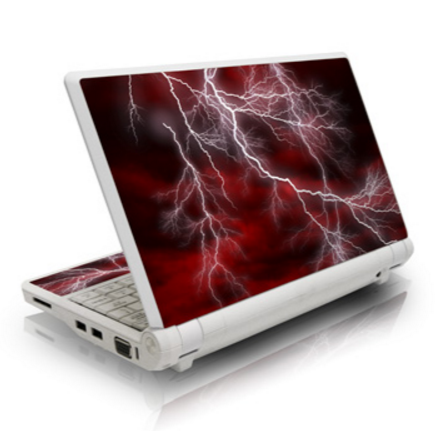 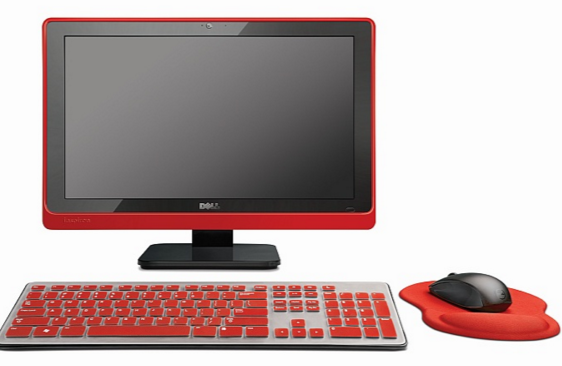 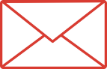 10.0.0.3
212.7.4.4
10.0.0.1
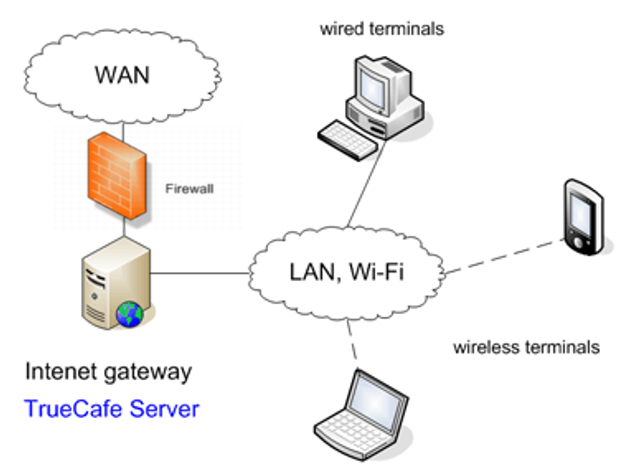 213.6.4.3
Dst: 10.0.0.1: 21
Source: 10.0.03: 5123
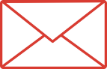 APP
Control links
10.0.0.0
10.0.0.2
10.0.0.3
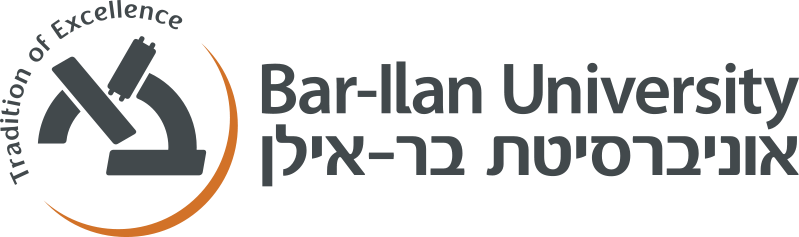 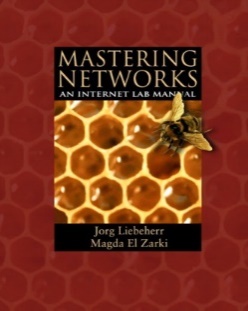 Challenges
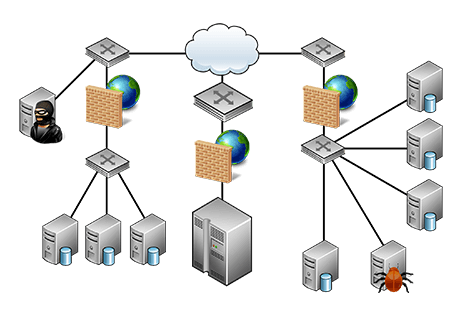 Learning computer networks infrastructure.
Conducting the labs with an old manual.
Understanding Linux Kernel Networking.
Manipulate sockets with code.
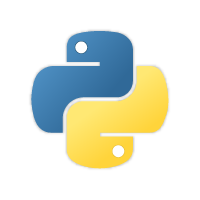 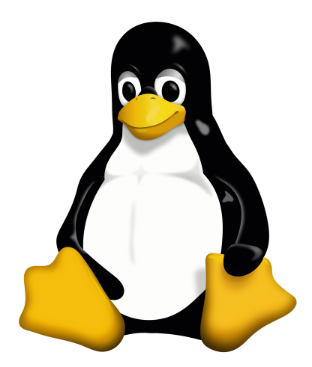 [Speaker Notes: Linux Kernel Networking – Linux, in its basic networking capabilities, allows user working with sessions only ( layer 4-7 OSI module). To modify layer 1-3, we need to deeply understand Linux networking kernel structure and alter it according to our project.
Programming – Our code should work with a correspondence to Linux kernel. We have to implement a whole header and do not disturb to Linux kernel stack, while implementing GUI, Remote access and using DB.]